Draft 2023 Public Participation Plan
Association of Monterey Bay Area Governments

Heather Adamson, AICP
Director of Planning
August 23, 2023
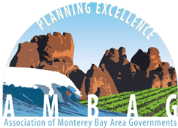 Background
2
Guides regional efforts in the public participation process

Emphasizes the transportation decision making process

Federally required update every 4 years

Required guide for all federally funded public involvement activities
[Speaker Notes: The 2023 Public Participation Plan is a comprehensive document that guides regional planning agencies and local jurisdictions in the public participation process.
The purpose of the PPP is to establish the process by which the public can participate in transportation planning, programming and project implementation.
The Plan is updated every 4 years. 
It’s required for all federally funded public involvement activities.]
Key Sections
3
Requirements for public participation 

Requirements as it relates to interested parties & engagement

Public Participation Best Practices Guide

Significant regional information listed in Appendices
[Speaker Notes: Key sections of the 2023 Public Participation Plan are:
Public Participation Plan Guiding Principles
Incorporating Limited-English Proficiency (LEP) Populations into the PPP
PPP Procedures and Development Process 
Interested Parties and Public Engagement
Online and Visualization Outreach Strategies
An updated Public Participation Plan is the required guide for all public involvement activities conducted by AMBAG and contains the procedures, strategies and techniques used by AMBAG and the RTPAs for public involvement in all programs and projects that use federal funds.
If you’re short on time, please focus your attention on: 
Section 3 - Public Participation Requirements & Strategies
Section 5 - Interested Parties and Public Engagement
Appendix D – List of Stakeholders 
Appendix G - 2050 MTP/SCS Public Involvement Plan]
Changes from 2019 to 2023
4
Added emphasis on equity as a guiding principle moving forward

Inclusion of the impact COVID-19 had on public participation and the technological/ best practices that advanced due to the pandemic
 
Regional survey conducted in both English and Spanish prior to the development of the Draft Plan
[Speaker Notes: There are few changes from the last PPP.

Equity was added as a guiding principle

A discussion of the best practices in public participation learned during the COVID-19 pandemic was added

A survey was conducted in both English and Spanish prior to the development of the draft 2023 PPP to gain feedback on various public participation strategies.]
Next Steps – AMBAG
5
Public comment period:  June 14 – August 23, 2023
Presentations to Committees and Working Groups:
SCCRTC’s E&D TAC – 6/13
SCCRTC’s ITAC – 6/15 
MST’s MAC – 7/26
TAMC’s TAC – 8/3
San Benito COG’s TAC – 8/3
Public Hearing at AMBAG Board:
August 9, 2023
[Speaker Notes: In terms of next steps for AMBAG…

The AMBAG Board of Directors released the Draft 2023 PPP for a public review period on June 14, 2023.  

The close of the public comment period is August 23, 2023. 

Presentations have been made to various committees and working groups over the summer. 

A public hearing on the Draft 2023 PPP was held at the AMBAG Board of Directors meeting on August 9, 2023.]
Next Steps – Regionally
6
Public comment period: June 14 – August 23, 2023
RTPA Public Hearings:
SCCRTC – 8/3
San Benito COG – 8/17
TAMC – 8/23
PPP Adoption:
San Benito COG – 9/21
TAMC – 9/27
SCCRTC – 10/5
AMBAG – 10/11
[Speaker Notes: In terms of next steps across for the RTPAs and COG:

The RTPAs will be holding public hearings at their August Board meetings as well. SCCRTC held one at their Board meeting on August 3 and SBtCOG held on August 17.

The RTPAs have chosen to use this joint Public Participation Plan as their own plan so they are scheduled to adopt the 2023 PPP in late September/October. 

AMBAG is scheduled to adopt the Final 2023 PPP at it’s meeting on October 11, 2023.]
Comments on the Draft 2023 PPP
7
Public comment period: June 14 – August 23, 2023
Submit comments via email, letter or in person at a public hearing
Send comments to: Heather Adamson at hadamson@ambag.org or 24580 Silver Cloud Court, Monterey, CA 93940
Comments will be complied and reviewed, and changes will be incorporated into the Final 2023 PPP document, as appropriate
[Speaker Notes: The public comment period began on June 14th and ends on August 23rd. 

Comments can be submitted via email, letter, fax, or in person at one of the four public hearings. Each of the partner agencies is holding a public hearing to accept comments on the Draft 2023 PPP. 

Comments have been coming in throughout the summer. 

Comments should be sent to Heather Adamson at the email address and mailing address listed on the slide. 

Comments will be compiled and reviewed and changes will be incorporated into the Final 2023 PPP document, as appropriate.]
Recommendation
8
Hold a public hearing on the Draft 2023 Public Participation Plan to accept public comment
[Speaker Notes: The TAMC Board is asked to hold a public hearing to receive comments on the Draft 2023 Public Participation Plan.]
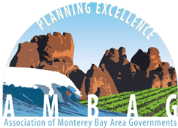 Association of Monterey Bay Area Governments
Draft 2023 Public Participation Plan 
www.AMBAG.org

Heather Adamson, AICP
HAdamson@ambag.org